Armagh Ecclesiastical Provincial Area Meeting

15th October 2019
Welcome

Bishop Router
Introductions and Purpose of the Meeting
Current Work of the National Board

Civil legal requirements – ROI - Child safeguarding statements
Data Sharing
Canonical requirements – Vos estis lux mundi
Guidance updates
Training: Revision of training manual; Head to Heart.
Reviews of Safeguarding Practice
GAP papers
Collaborative working
International Missionary Practice
Safeguarding Sundays
Tusla Child Safeguarding Statements
Revision by Tusla
Focus on wording
Localised risk
Compliance 
Non Compliance register now live 

Work in response
Redrafted our template and released as guidance, this has been confirmed as fully compliant
Training to be facilitated early next year
All relevant Church bodies should ensure your statement meets the requirements
Motu Proprio- Vos estis lux mundi
Work Completed
Produced critique
Revised guidance
Presented at the Anglophone conference

Main Issues to consider
GDPR
Definitions
Timescales
Vulnerable adults
Church authorities and those not defined in the Motu Proprio
GAP Papers
Three GAP (Guidance Advice and Practice) papers produced so far:
Child Safeguarding and Digital Media
Compassionate Response to Complainants
Caring and Managing Respondents
Three new GAP papers will be finalised before the end of the year, these will be:
Communicating the Church’s Safeguarding Message
Risk Assessments and Child Safe Environments
Children’s Rights/Motu Proprio
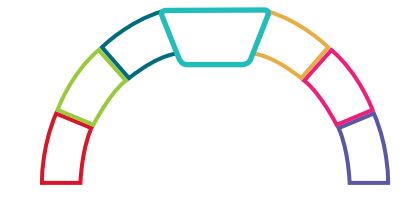 Guidance Updates
Since the last newsletter there have been a significant number of guidance updates most as a results of the Motu Proprio Vos estis lux mundi and GDPR.  Some of the changes include:
Redrafted Basic Awareness Training Guidance
New Guidance on protection of persons reporting abuse
New Guidance on Tusla Child Safeguarding Statements following on from advice from Tusla
New Guidance on those who facilitate Probation Service community service placements in Church property in the Republic of Ireland
New guidance on reporting allegations of abuse of children by child pornography
Revised templates and definitions following Vos estis lux mundi
Redrafted information sharing guidance following GDPR
New data protection guidance following GDPR

For a full page by page list of all of the changes to the guidance and to access the new guidance please follow this link https://www.safeguarding.ie/guidance .
Upcoming Training
19/10/2019-Annual Trainers Update Day- This session is for those who are currently registered as trainers with the NBSCCCI.  The purpose is to provide trainers with the opportunity to contribute to the ongoing work of redeveloping the training manual. 
06/11/2019- Help for the Helper- This training will be facilitated by representatives of Towards Healing and focuses on understanding trauma and its impact on Church personnel who are working for Dioceses and Religious Orders carrying out safeguarding work.
12/11/2019- Self Audit Training for Category 3 Church Bodies- his training is for those who have no ministry with children and are not managing child protection cases.  The purpose of this training is to help those in religious Church bodies understand the purpose of annual self audits and to provide practical advice on how to do this well.
Revision of the Training Manual
The manual will now include 5 training programmes these are:

Full-day training: this training lasts 5 hours and covers the following four areas: 
What and how we safeguard
Creating and maintaining safe environments 
Recognising, Responding, Recording and Reporting 

Information sessions: these sessions are shorter in length (3 hours), and cover topics including the reporting procedures required under Standard 2. 

Refresher sessions: These are shorter in length (3 hours) and cover the topics listed in the full day training for those who have already attended the full day training previously.
Revision of the Training Manual
Mandated Persons Training: This is a short 1 and a half hour session specifically for those who are defined as mandated persons in the Republic of Ireland. The content can be delivered as part of the other sessions above 

Training for Young Leaders: This is three hours in length and covers the same content as the information sessions but has been designed for young people who are taking on a leadership role with other children or young people.
Work So Far
Work Completed
Working Group Met
First Draft commented on by the group
Second draft presented to trainers and feedback received
Person commissioned to begin work on videos for the manual
New guidance produced and updated on NBSCCCI website

Work to do
Third draft to presented to trainers in October
Third draft to be presented to tutors in October
Final draft completed in December 2019
Everything sent to printers for design December 2019
Videos completed by January 2020
Given out to trainers January/February 2020
Head to Heart Update
Last Academic Year…
Approved by formators
Two modules delivered alongside inductions
40 seminarians took part across the three seminaries (Redemptoris Mater, Pontifical Irish College, St. Patrick’s College, Maynooth
Evaluations are very positive and based on recommendations changes to the facilitation of the modules have been incorporated 
Certificates issued to those who completed the assignments
Working group met to review the process and plan for next academic year
Presentation to the Anglophone Conference in Rome
This Academic Year…
Induction happening tomorrow

15 new seminarians joining the course across the three seminaries

Three modules will be delivered this year all in the configuration stage of the Ratio Fundamentalis these will be:
Theology and Safeguarding
Spiritual Healing
Impacts of Abuse
Review of  Safeguarding Practice
Methodology trialed in two Church Bodies 
Approved by Bishops Conference in June
Focus is on practice
Reviewers recruited and trained
Data processing deeds finalised
Reviews are already underway
If you would like to be reviewed please write to
     Teresa
MOUs and Deeds for Information Sharing
With the National Board
Why do we need to share information?
The effective protection of a child often depends on the willingness of people to share and exchange relevant information appropriately. 

It is critical that there is a clear understanding of the Church authority’s professional and legal responsibilities with regard to data protection, confidentiality and the exchange of information.
Why do we need to share information?
The deficiencies in both internal and external communication of essential child protection information by various Church authorities has been identified and criticised in a number of statutory reports, including the Ryan Report, the Ferns Report, the Report of the Commission of Investigation into the Catholic Archdiocese of Dublin (the Murphy Report), and the Cloyne Report. It is essential that the lessons from these reports are learned, and that improvements result in the sharing of information.
Situations when information must be shared
Sharing with the statutory authorities
All allegations, suspicions concerns or knowledge regarding child abuse that meet the threshold for reporting must be passed to the statutory authorities (Guidance 2.1A). 

Disclosure should include names, addresses, details of the allegations, and if the respondent has made an admission, where this information is available.
Situations when information can be shared
As part of an investigation by the statutory authorities

During the course of an investigation, if the Gardaí́/PSNI request information from a file, every effort should be made to cooperate. However, careful consideration should be given to sharing the following without consent: 

 Legal advice obtained by the Church authority may be privileged and may not be shared without the consent of the Church authority; 
 Assessment reports may require the permission of the 
      author and the respondent
Sharing information with the NBSCCCI
1. Notification of Allegations
Personal details are anonymised (Complainant & Respondent)

Details you need to give:
Date of alleged abuse – if known
Date received by Church Body
Current contact with children
The type of abuse
Dates of notification to civil authorities
Steps taken by the Church Body in the interests of safeguarding children

The National Board will destroy this data annually following production 
      of its annual Report
Sharing information with the NBSCCCI
2. When accessing services from the National Board

Advice on a case management issue by National Office Staff
Advice from NCMC
Reviews of Child Safeguarding Practice
Assistance with construction of case management records
Sharing information with the NBSCCCI
2. When accessing services from the National Board

Each of the services are governed through the execution of a Memorandum of Understanding (MOU) and a data processing deed

Advise data subject that data is being shared

The National Board will retain a copy of information, including the advice it offered in line with its data retention policy
Information sharing between Church Bodies
Between Church bodies
There may be occasions when information between Church bodies is desirable. 

Under canon law, faculties to minister as a priest in public can only be granted by a bishop. 
As part of an investigation if a cleric or religious ministers on behalf of another Church Body
If a cleric or religious moves and information sharing is considered as part of risk assessment
As part of canonical process with the Holy See

As each of these situations is unique, the decision whether and what 
to share with another Church body will be on a case-by-case basis.
Information sharing between Church Bodies
Between Church bodies- How to Share


Can be shared through Social Services

With consent of the data subject

By conducting a privacy impact assessment
Questions which may help making this 
determination
Does the recipient have a legitimate interest in receiving this information? 
What is the justification for sharing information? 
Is there a risk of harm to an identified or unidentified child if such information is not shared? 
Can permission be obtained from the respondent to share information?
Questions which may help making this 
determination
Should the respondent be informed that the information is being shared? 
Is the respondent in public ministry as a priest and has faculties from the bishop? 
Is the respondent in the public ministry of a Church body? 
Should information about the complainant be redacted?
Collaboration with Towards Healing and Towards Peace
International Missionary Practice
Standardised policy template
Training- myths, reporting procedures, safe environments
Safeguarding Sundays
Set day every year?
Resources: Readings; Bidding prayers; homilies; activities
How do we galvanize support?
Issues from the audience